Perkins Mid-Year Review
January 21, 2020
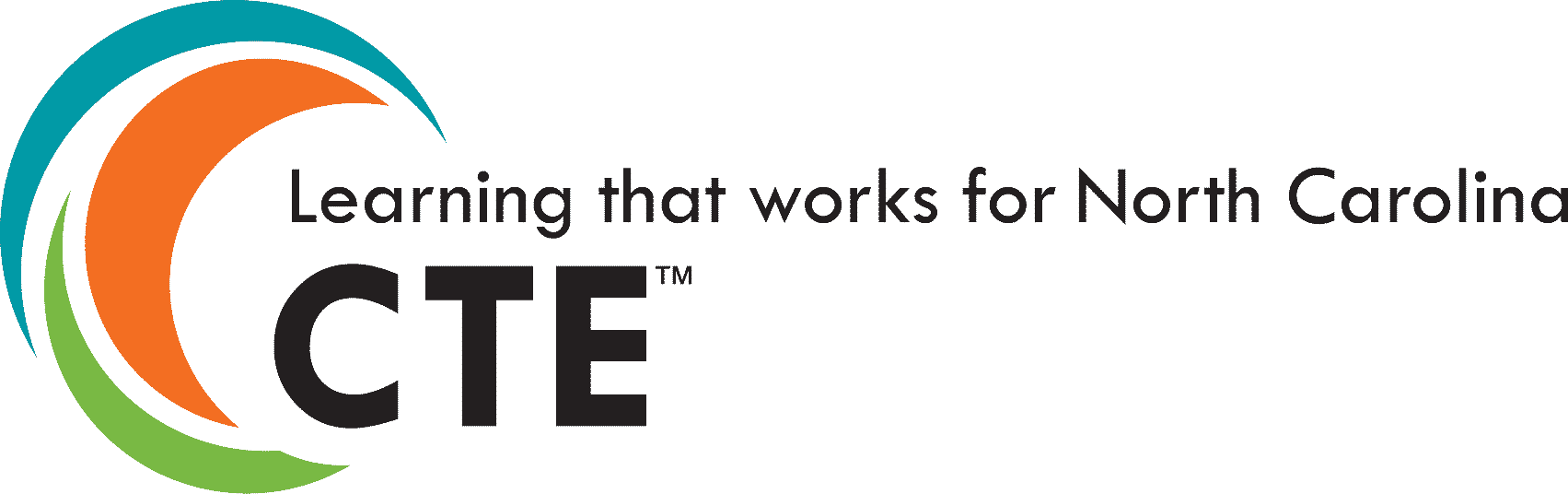 [Speaker Notes: Tuesday, January 21, 2020 @ Nash Community College, Rocky Mount]
Beaufort County Community College
Bladen Community College
[Speaker Notes: ppt]
Brunswick Community College
College of The Albemarle
[Speaker Notes: ppt]
Edgecombe Community College
[Speaker Notes: ppt]
Halifax Community College
James Sprunt Community College
[Speaker Notes: ppt]
Lenoir Community College
Martin Community College
[Speaker Notes: ppt]
Nash Community College
Pamlico Community College
[Speaker Notes: ppt]
Pitt Community College
[Speaker Notes: ppt]
Roanoke-Chowan Community College
[Speaker Notes: ppt]
Wake Technical Community College
[Speaker Notes: docx]
Wayne Community College
[Speaker Notes: ppt]
Wilson Community College
[Speaker Notes: ppt]
Perkins Mid-Year Review
January 23, 2020
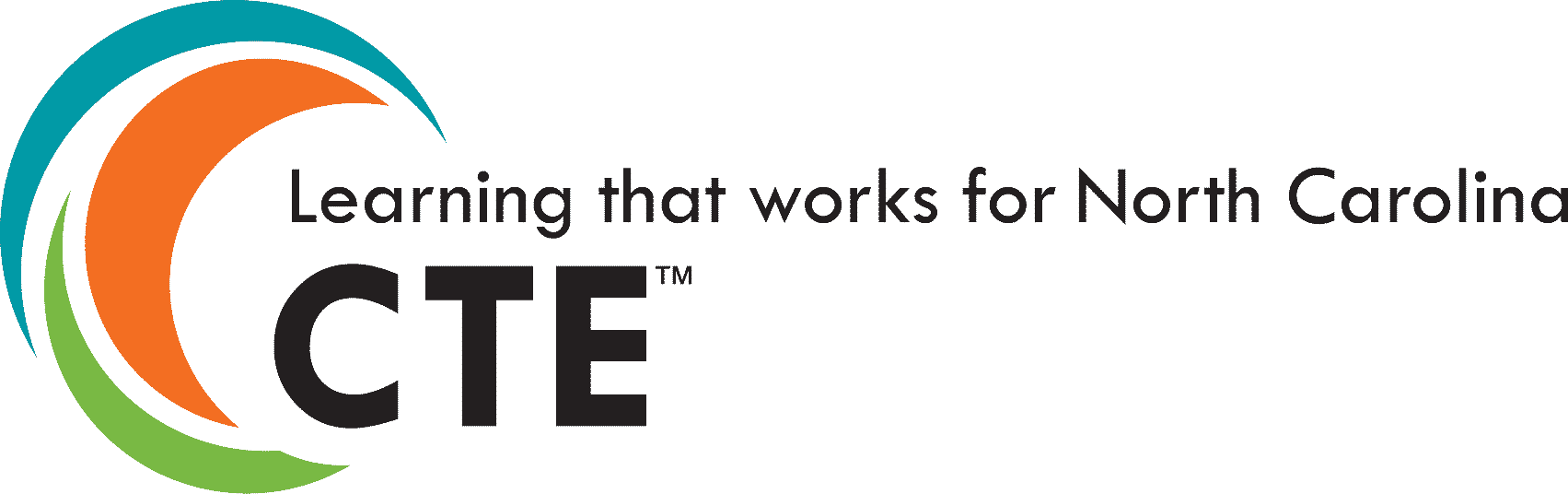 [Speaker Notes: Thursday, January 23, 2020 @ Fayetteville Technical Community College, Fayetteville]
Alamance Community College
Cape Fear Community College
Carteret Community College
Coastal Carolina Community College
Durham Technical Community College
Fayetteville Technical Community College
Johnston Community College
Richmond Community College
Robeson Community College
Sampson Community College
Sandhills Community College
Southeastern Community College
Vance-Granville Community College
Perkins Mid-Year Review
January 28, 2020
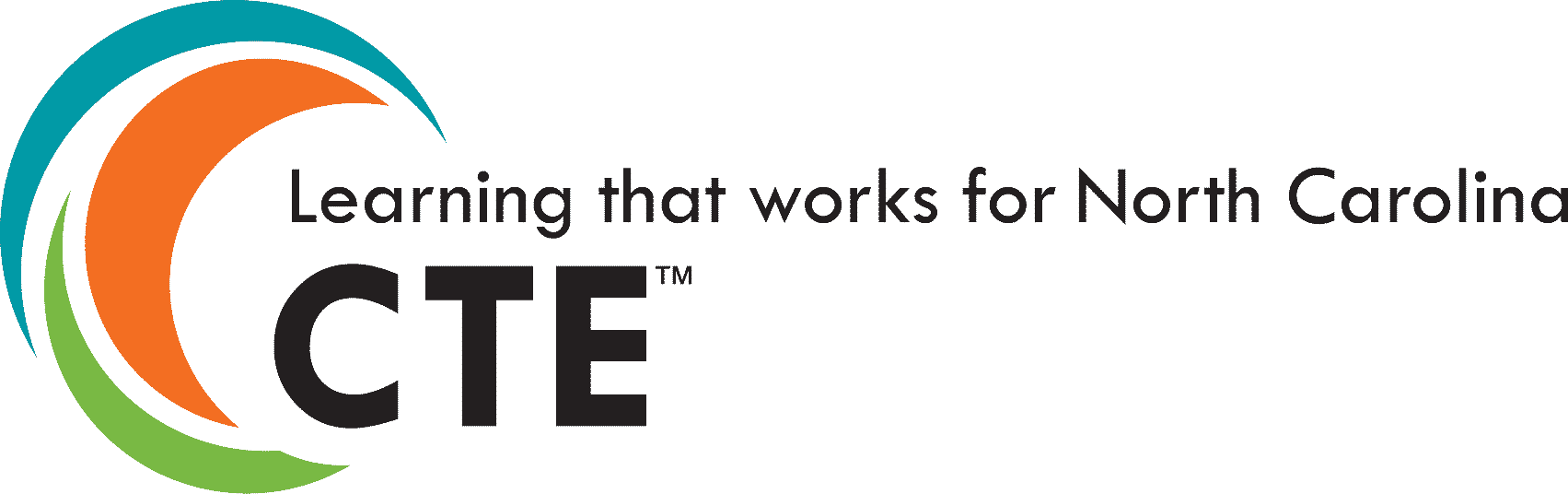 [Speaker Notes: Tuesday, January 28, 2020 @ Asheville-Buncombe Technical Community College, Asheville]
Asheville-Buncombe Technical Community College
Blue Ridge Community College
Caldwell Community College and Technical Institute
Gaston College
Haywood Community College
Isothermal Community College
Mayland Community College
McDowell Technical Community College
Southwestern Community College
Tri-County Community College
Western Piedmont Community College
Perkins Mid-Year Review
January 29, 2020
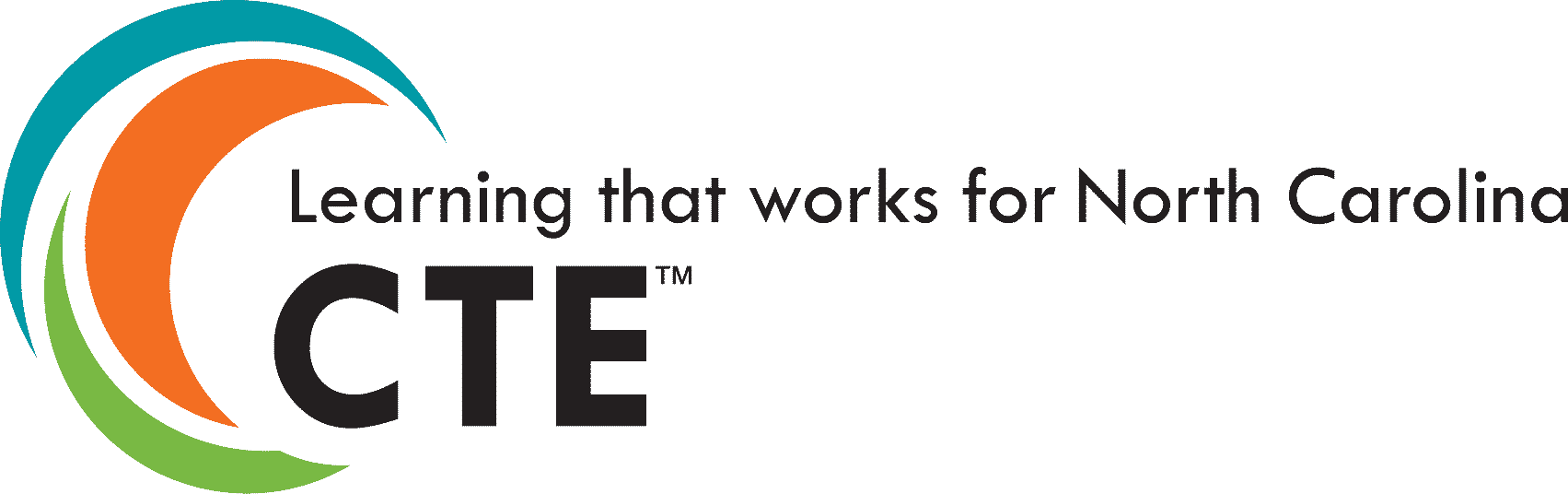 [Speaker Notes: Wednesday, January 29, 2020 @ Forsyth Technical Community College, Winston-Salem]
Catawba Valley Community College
Central Carolina Community College
Central Piedmont Community College
Cleveland Community College
Davidson County Community College
Forsyth Technical Community College
Guilford Technical Community College
Mitchell Community College
Piedmont Community College
Randolph Community College
Rockingham Community College
Rowan-Cabarrus Community College
South Piedmont Community College
Stanly Community College
Surry Community College
Wilkes Community College
Craven Community College
Montgomery Community College
Perkins/CTE State Staff
Dr. Bob Witchger	Director, Career & Technical Education	WitchgerB@nccommunitycolleges.edu	919-807-7126
Dr. Tony R. Reggi	Coordinator, Career & Technical Education	ReggiA@nccommunitycolleges.edu	919-807-7131
Patti Coultas	Coordinator, Career & Technical Education	CoultasP@nccommunitycolleges.edu	919-807-7130
Dr. Mary Olvera	Coordinator, Career & Technical Education	OlveraM@nccommunitycolleges.edu	919-807-7120
Michelle Lair	Coordinator, Career & Technical Education	LairM@nccommunitycolleges.edu	919-807-7227
Chris Droessler	Coordinator, Career & Technical Education	DroesslerC@nccommunitycolleges.edu	919-807-7068
Darice McDougald	CTE Administrative Assistant	McDougaldD@nccommunitycolleges.edu	919-807-7219
[Speaker Notes: http://www.ncperkins.org/course/view.php?id=6]